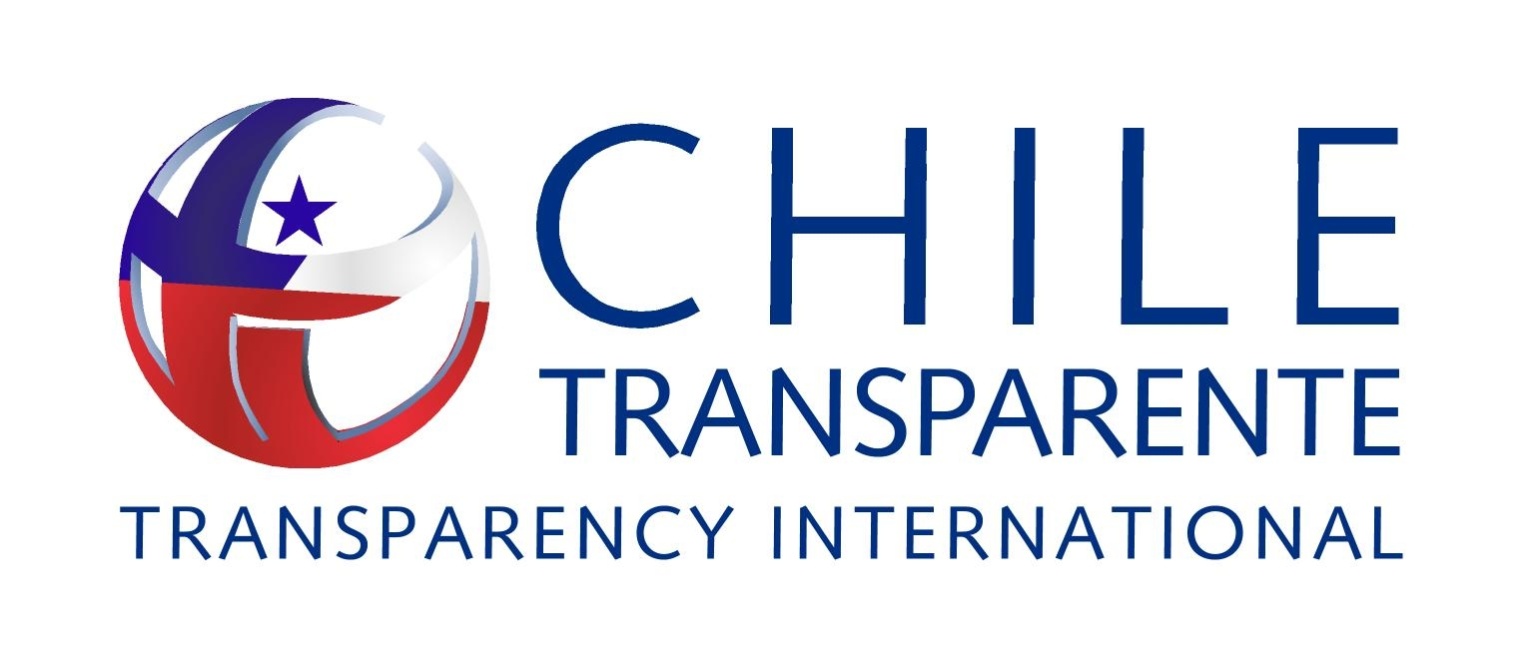 Transparencia y Probidad:Un trabajo conjunto
Alberto Precht Rorris
Agosto de 2014
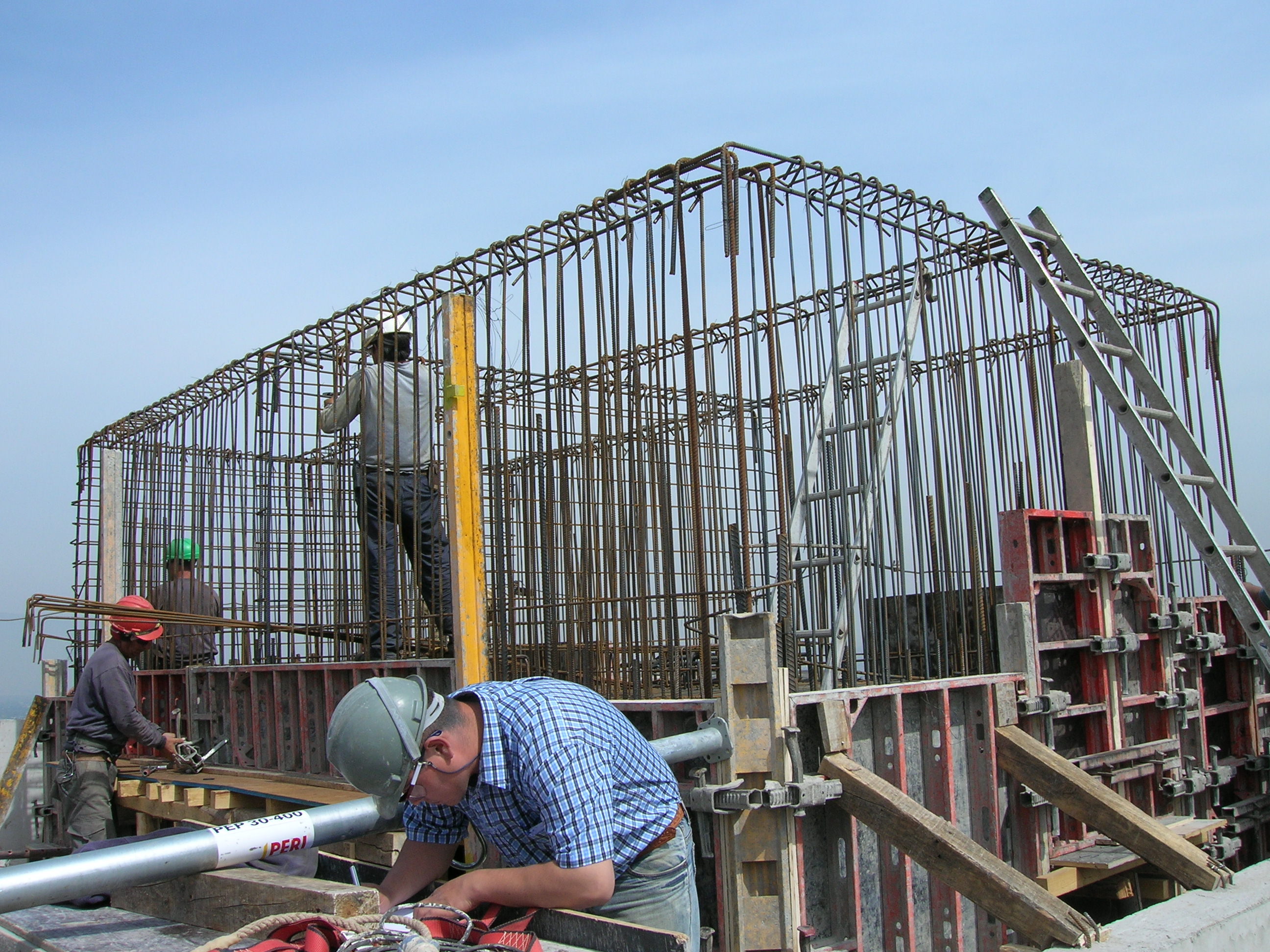 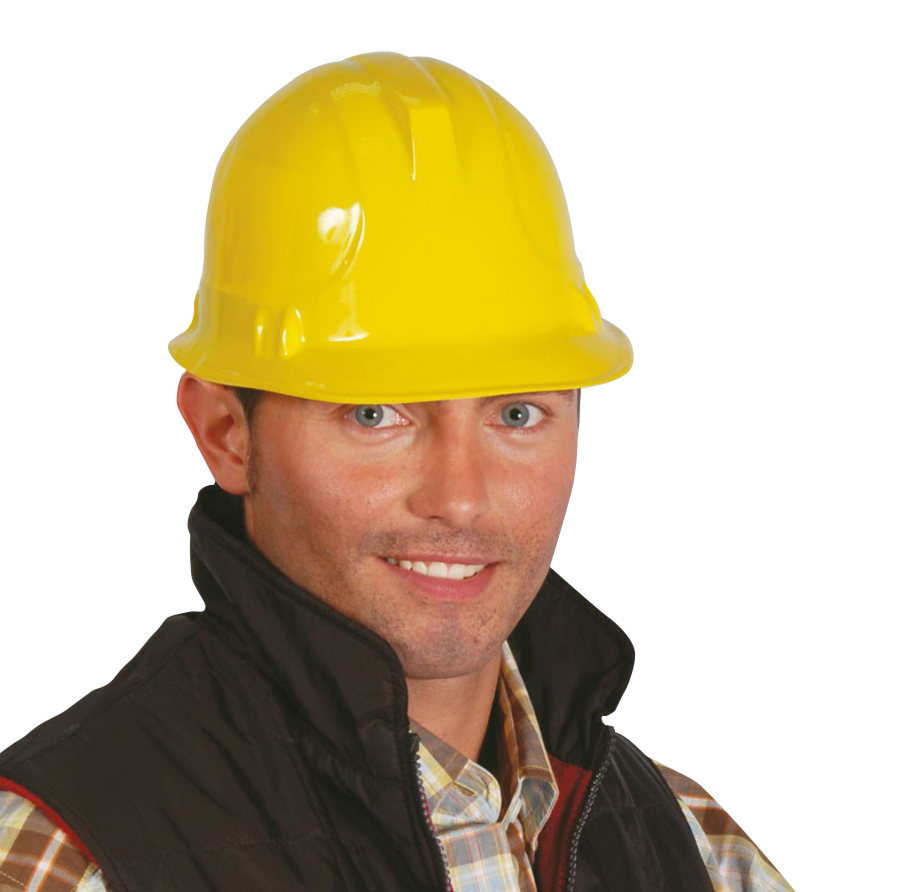 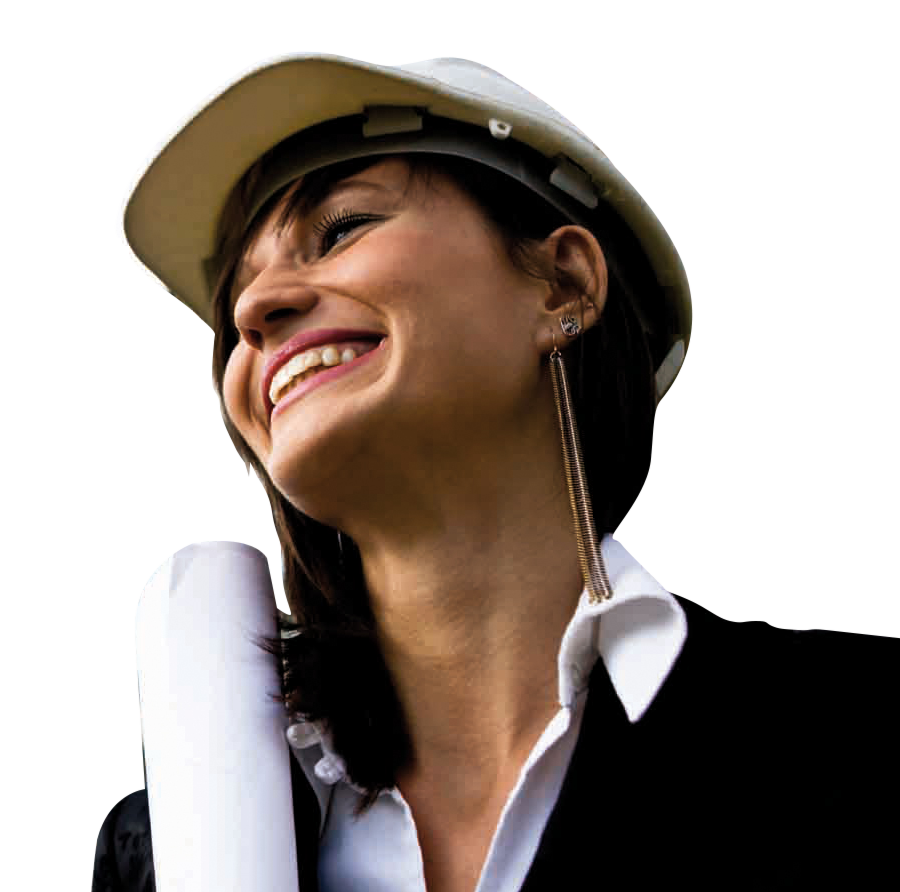 ¿Por qué es importantecombatir la corrupción?
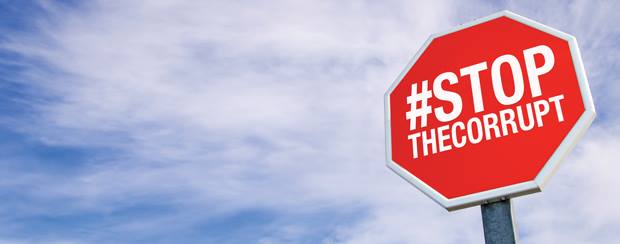 ES LÓGICO ¿O NO?
Según el Foro Económico Mundial
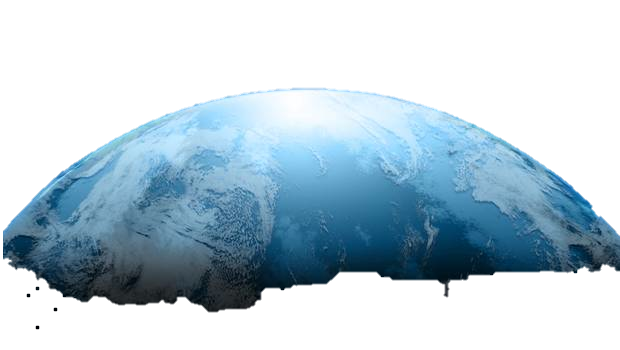 Transacciones Comerciales
1 trillón de USD
Consideradas corruptas
Eso equivale al
5%
del Producto General Bruto
de toda la economía del mundial.
Corrupción y fraude cuestan a los países pobres entre
USD$38.000 y $64.000 millones
En casos de blanqueo de dineros, coimas y evasión de impuestos.

( Según informe publicado por organización ONE 2014 )
Algunos tipos de actos corruptos
Pero corrupción es mucho más que eso
EL ENTORNO FAVORECE A LA CORRUPCIÓN
Corrupción en un entorno de desconfianza
Y en MEXICO
Satisfacción con la democracia
La violencia en nuestros paises
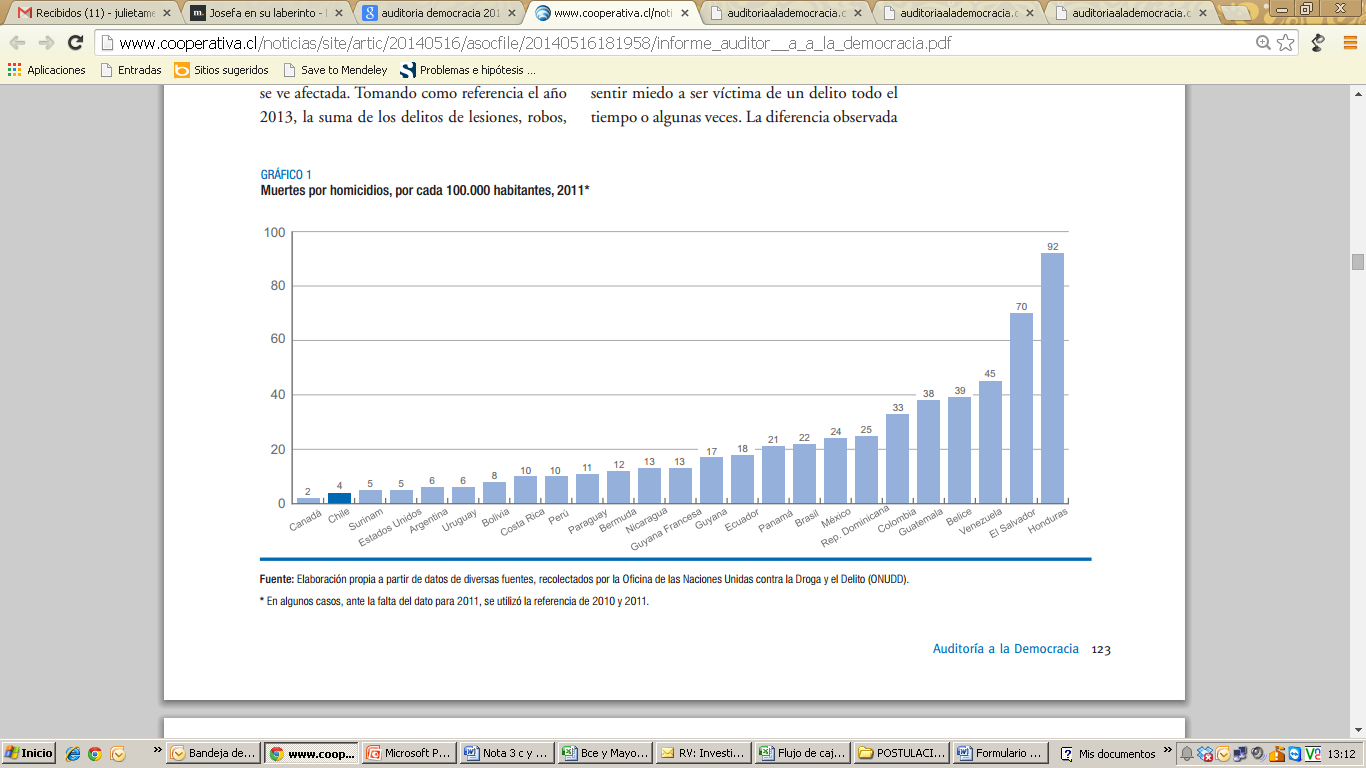 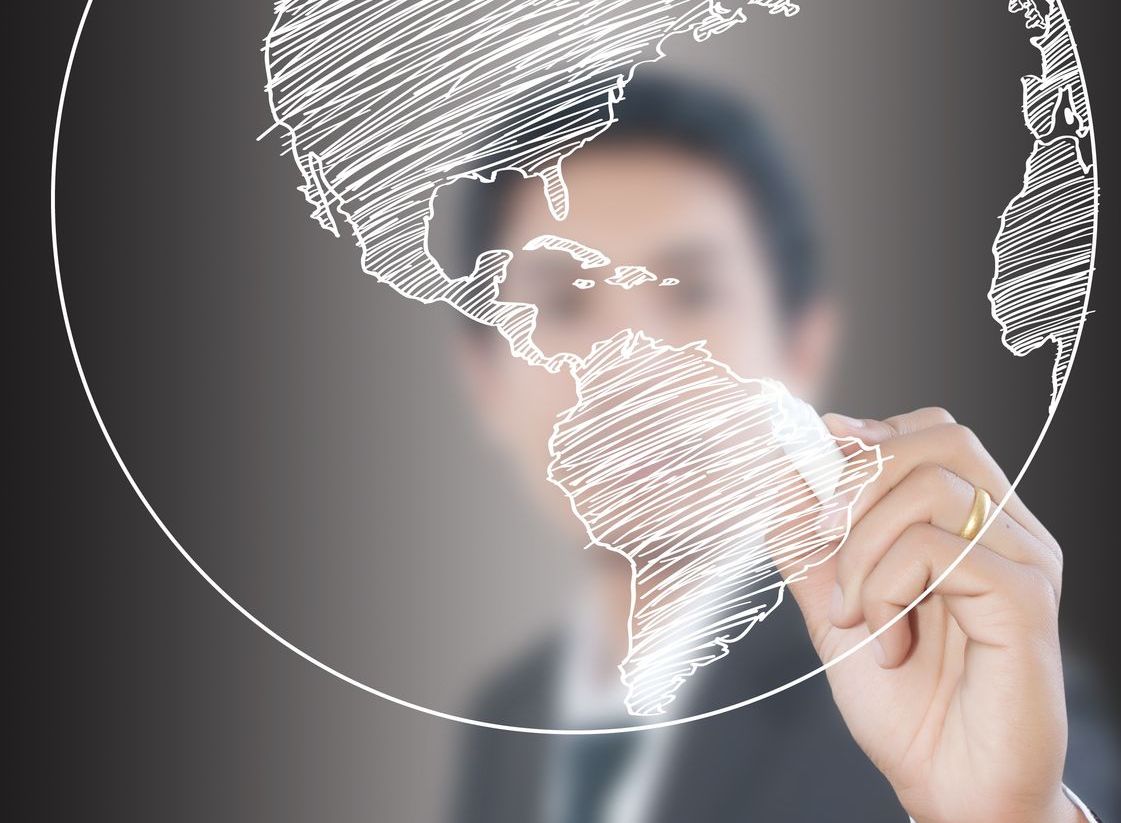 ¿Cómo esta América Latina?
Auditoría a la Democracia 2014
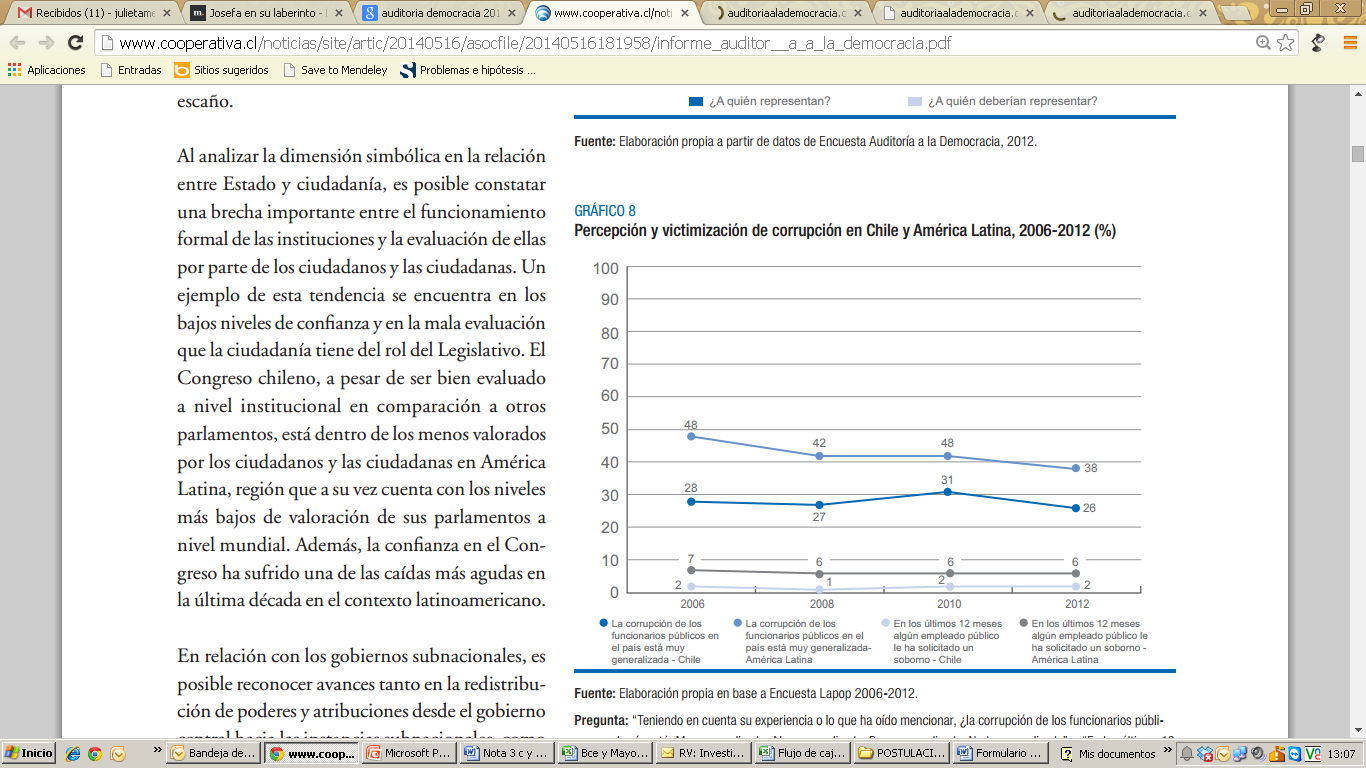 ¿En que medida son eficaces las medidas para proteger a los funcionarios y al público de ser implicados en sobornos?
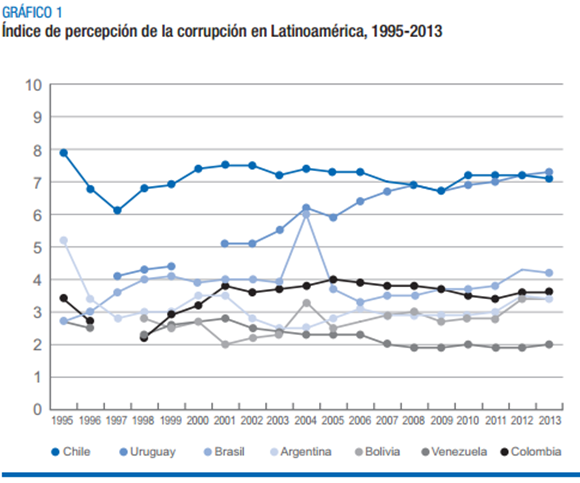 ¿Qué grado de confianza tiene la ciudadanía en que los funcionarios y los servicios públicos están libres de corrupción?
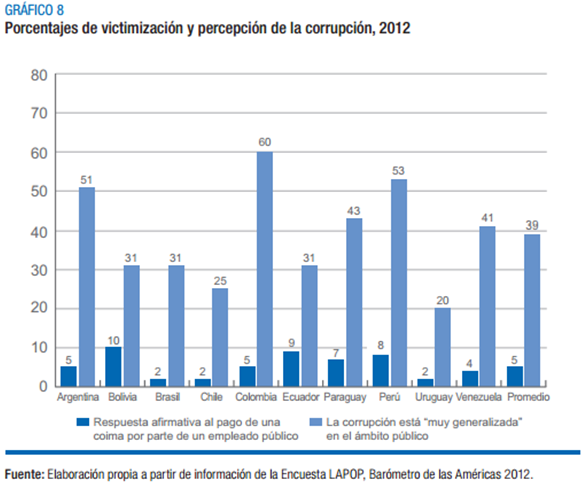 ¿Qué grado de confianza tiene la ciudadanía en que los funcionarios y los servicios públicos están libres de corrupción?
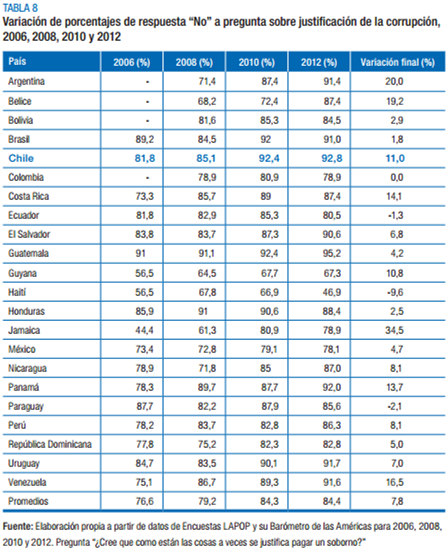 ¿Por qué es bueno avanzar?
¿Qué falta?
Pilar del Buen Gobierno
Estado de Derecho

 Servir los intereses generales

 Eficacia y eficiencia

 Modernización

 Rendir cuentas

 Revitalizar las instituciones a través de participación ciudadana.

 Capacidad de dar respuesta a los ciudadanos

 TRANSPARENCIA
Efectos positivos de la transparencia
Es positiva para el crecimiento económico

 Herramienta para la lucha contra la corrupción

 Incentiva la eficacia y la eficiencia de los organismos públicos

 Mejora la elaboración de políticas públicas

 Ciudadanía participativa y virtuosa
IdePC e Índice de Desarrollo Humano
IdePC e Índice de Desarrollo Democrático
IdePC e Índice de Competitividad Global
IdePC e Índice de Riesgo País
TRANSPARENCIA
MENOS
CORRUPCIÓN
PARTICIPACIÓN
MODERNIZACIÓN
Responsabilidad del estado frente a la corrupción
Transparencia
Ética Pública
Modernización
Prevención
Detección
Control Interno
Mejor
Gobernanza
FORTALECIMIENTO
Estructura Normativa
Adecuada
Menos
Corrupción
Ineficiencias
Burocracia
Opacidad
Abusos
Déficit de Controles
DISMINUCIÓN
Avances en el combate a la corrupción
2) Medidas de Control Interno
Accountability
1) Medidas preventivas
SISTEMA DE COMPRAS PUBLICAS TRANSPARENTES.

SERVICIO CIVIL 

ORGANOS GARANTES DE ACCESO A LA INFORMACIÓN

AVANZAR HACIA UN GOBIERNO ABIERTO
AUDITORIA INTERNA



FORTALECER EL CENTRO DE GOBIERNO
Avances en el combate a la corrupción
4) Investigación y sanción
3) Medidas de Control Externo
ORGANO CONTRALOR AUTONOMO

PARTICIPACION DE LA SOCIEDAD CIVIL
Ministerio Público Autónomo
	.
Unidad de Análisis Financiero

Regulador de la industria bancaria y financiera

Órganos que velen por la libertad de competencia y el cuidado del libre mercado
NUESTRAS HERRAMIENTAS
Acceso a la Información Pública.
NUESTRAS HERRAMIENTAS
El mejor contralor es el ciudadano
Partidos Políticos los grandes ausentes
Índice de Transparencia en Partidos Políticos
EL SECTOR PRIVADO NO PUEDE ESTAR AUSENTE
¿ Cuáles son sus principales desafíos en la materia?
El problema de la corrupción
No trae beneficios: multas, reputación dañada, penas de cárcel. 
Distorsiona los mercados
Crea competencia desleal
Incentiva el soborno para obtener contratos públicos
Explota las leyes buscando vacíos legales
Genera daños colaterales en el medio ambiente y en las personas
Perjudica los intereses de los contribuyentes
Hechos de Corrupción el sector privado
Comportamiento ético de las empresas en países de la OECD
Fuente: Foro Económico Mundial, The Global Competitiveness
Report 2013– 2014
¿Porqué comprometerse con la Transparencia?
Entrega reputación de integridad y responsabilidad frente a los pares, a los clientes y socios estratégicos.
Genera Capacidad de respuesta frente a los riesgos y amenazas de la corrupción.
Genera Confianza.
Crea un espacios de competencia nivelado en los niveles más alto de ética y buenas prácticas.
Promueve comportamientos anticorrupción en el entorno.
¿Que se debe hacer?

Todas las empresas, no importando su tamaño deberían realizar  un programa eficaz de cumplimiento y de prevención.

Un programa eficaz de Compliance que debe girar en torno a 
4 bases:
Políticas
Procedimientos
Recursos
Tecnología
Procedimientos
Contratos estandarizados
Recursos
Diligencia debida
3 etapas:
Tecnología
Algunas sugerencias cuando hablemos de soluciones.entrada
- Pasar de lo NACIONAL a lo LOCAL
-Incluir a las comunidades en la elaboración de las soluciones. Generar mecanismos de confianza.
-No monopolizar la discusión entre “la comunidad pro transparencia o de datos abiertos”
Identificación de problemas con la comunidad(estamos llenos de aplicaciones y plataformas que nadie usa)
Co-construcción del plan de gobierno abierto. Los ciudadanos desconfian pero el Estado y la empresa también desconfian de ellos.
Rendición de cuentas real (si te dio una idea debes darle una respuesta no sólo formal)
Mostrar los casos de éxito replicables a nivel local
Algunas reflexiones
La transparencia y la lucha contra la corrupción debería ayudarnos a detener la crisis de confianza.

La lucha contra la corrupción no es sólo un deber del sector público.

Uno debe comportarse éticamente no porque lo dice la ley si no porque es lo correcto.
Muchas Gracias


www.chiletransparente.cl

@albertoprecht